Nastavenie zasielania alertov v databázeWeb of Science Core CollectionBc. Romana Brutovská 08.08.2019
Pre nastavenie zasielania alertov na citácie prác
v databáze WoS je  potrebné:

prihlásenie autora na stránke WoS cez Register

autor zadá svoju e-mailovú adresu a zopakuje ju

pokračuje vyplnením prihlasovacieho formulára

po zaregistrovaní sa mu systém pridelí ID
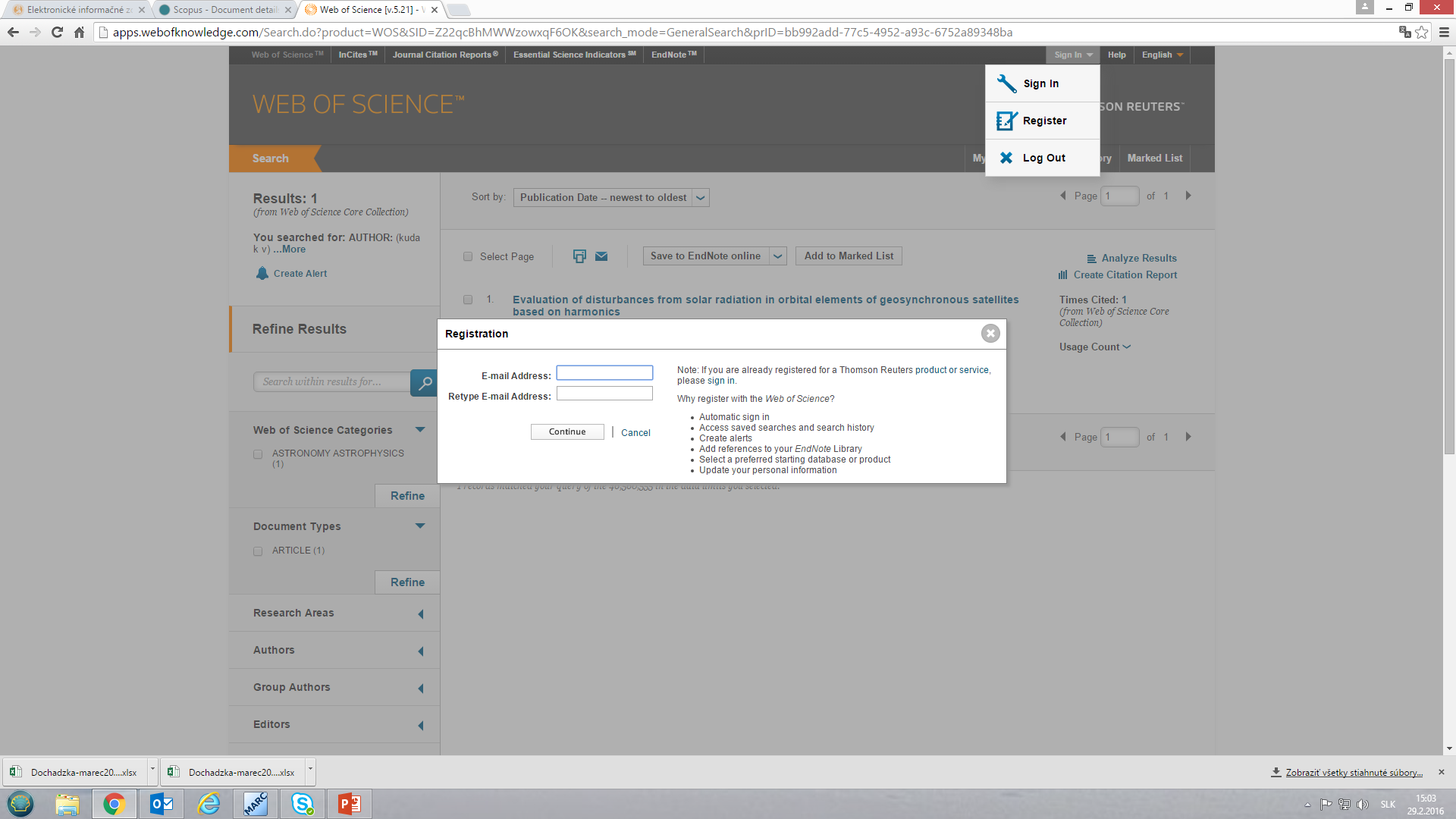 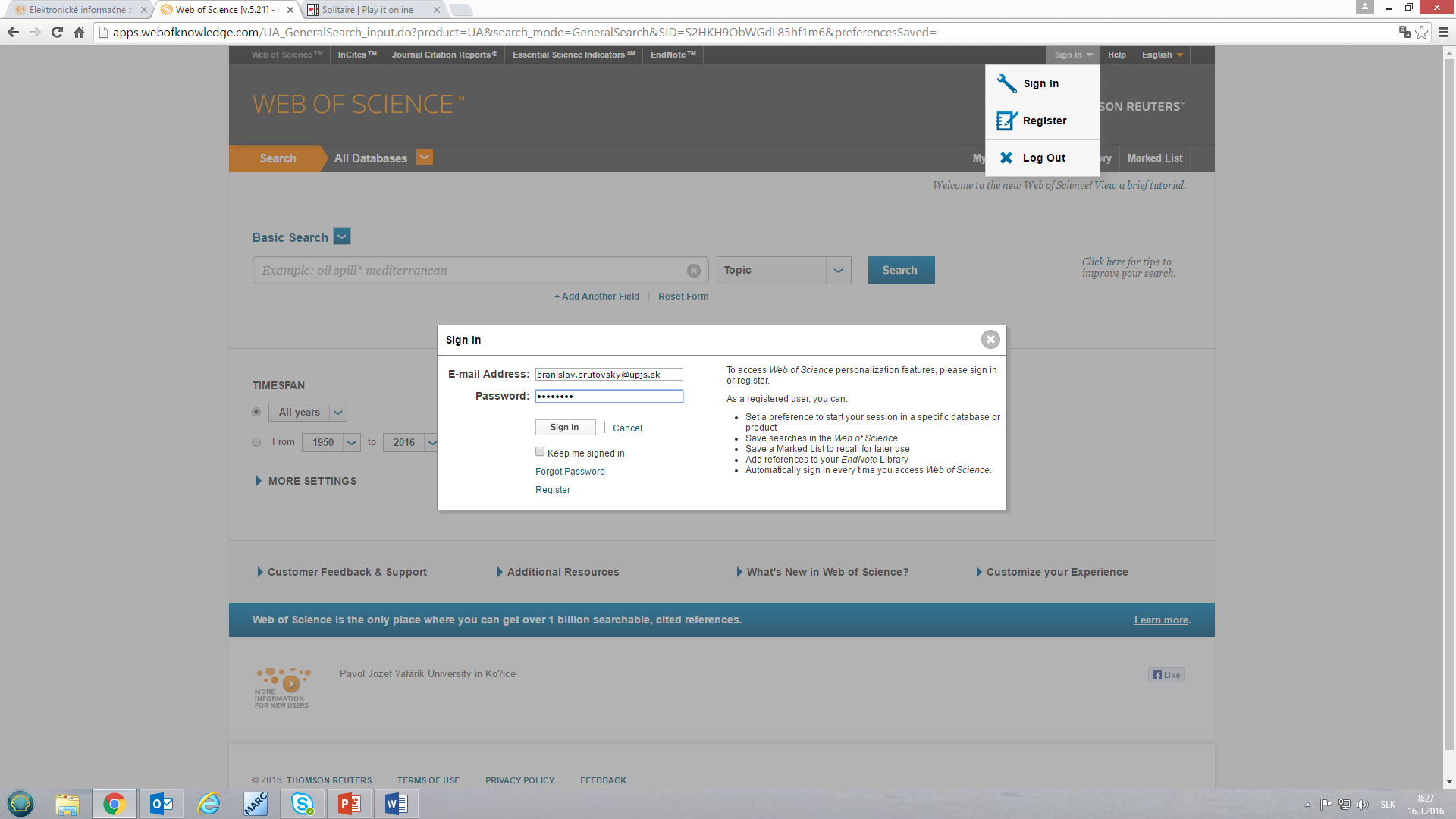 autor sa prihlási cez Sign in   e-mailovou adresou  a zadá si prístupové    heslo
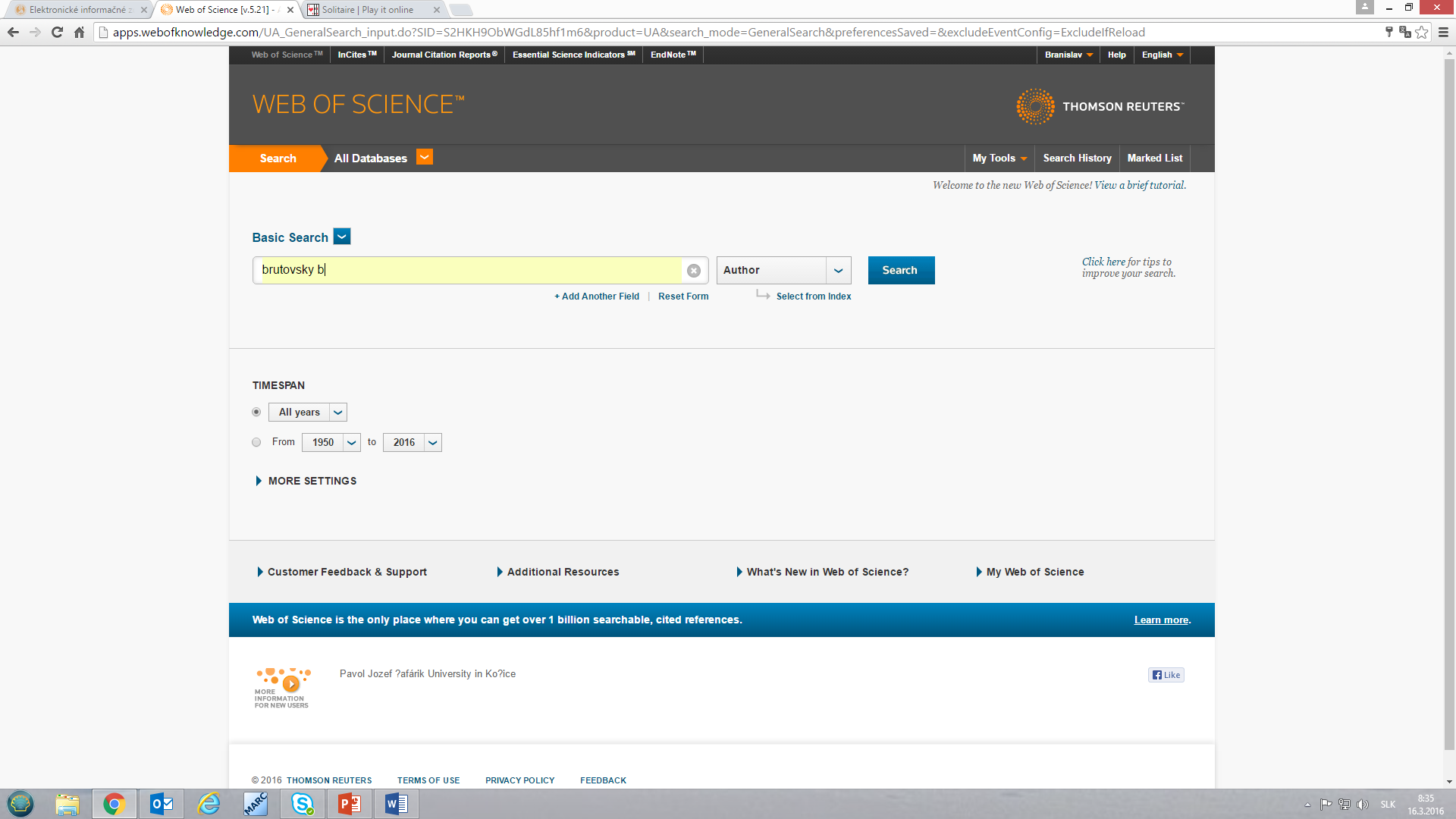 V nasledujúcom kroku si autor vyhľadá svoje publikácie
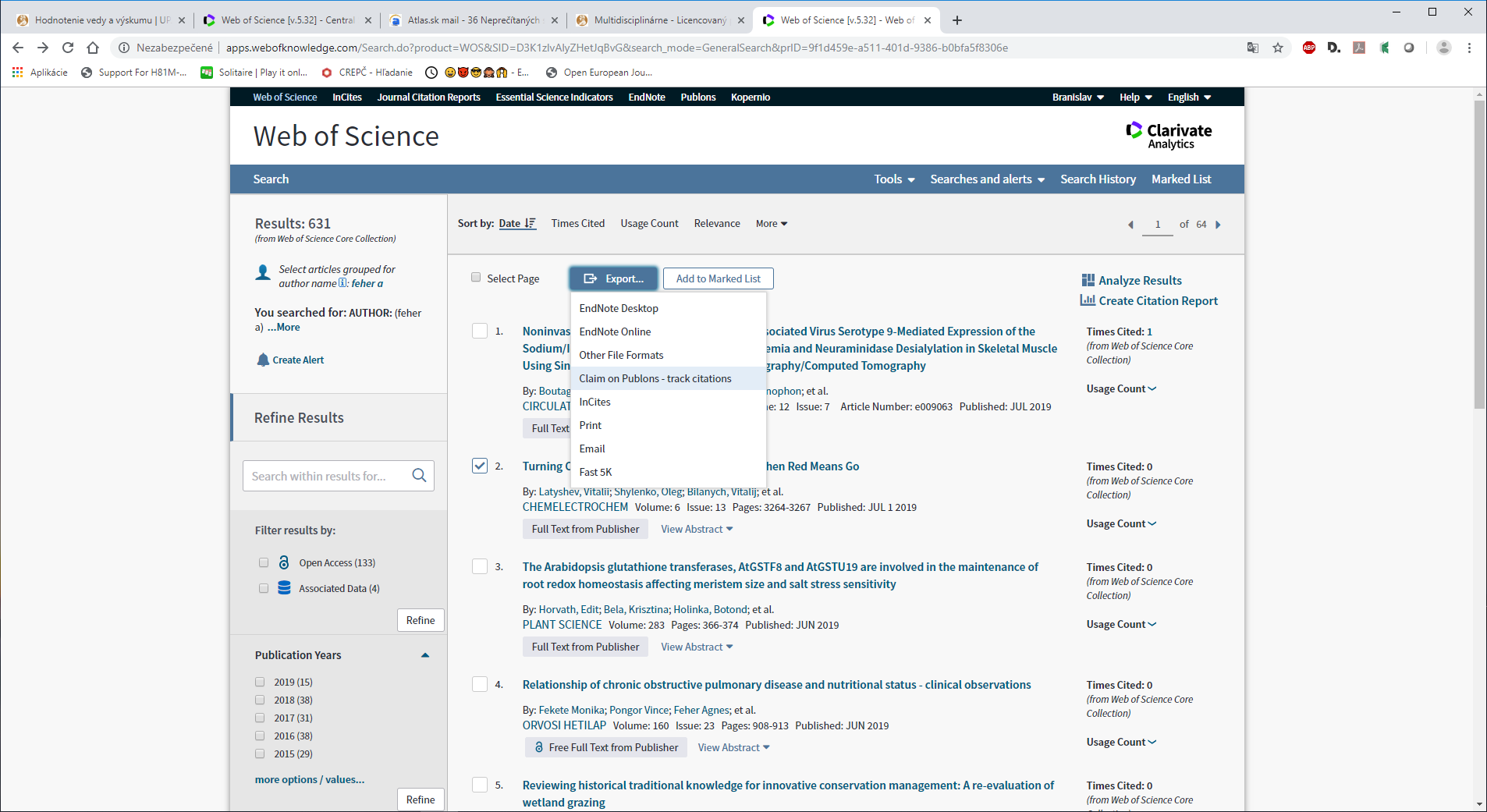 Vlastné práce je 
potrebné označiť,
(môžu sa tu zobraziť
aj práce menovcov)
a cez Export 
a Claim on Publons
odoslať do svojho 
profilu
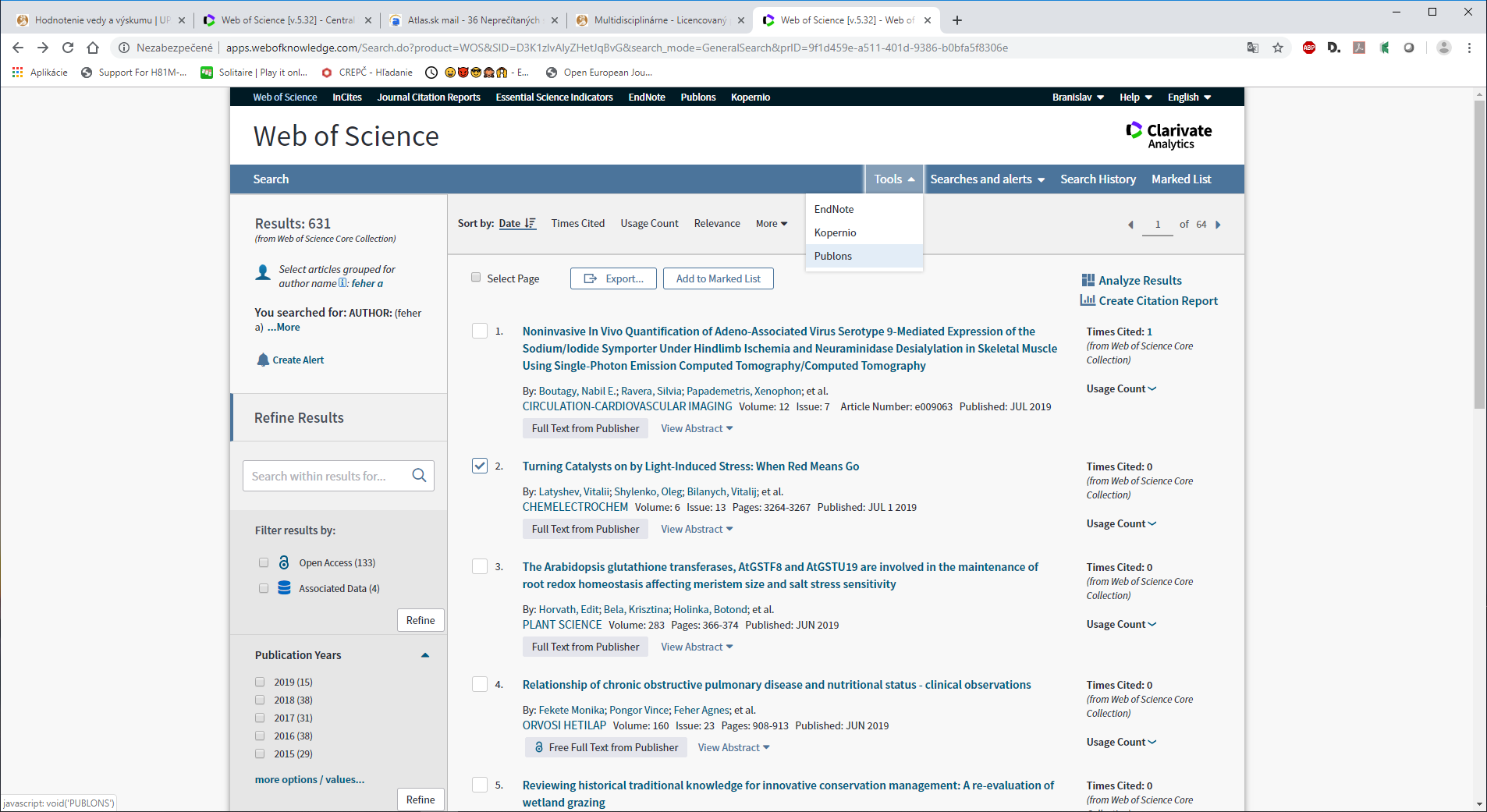 V ďalšom kroku sa cez 
Tools a Publons 
presunieme na novú
platformu
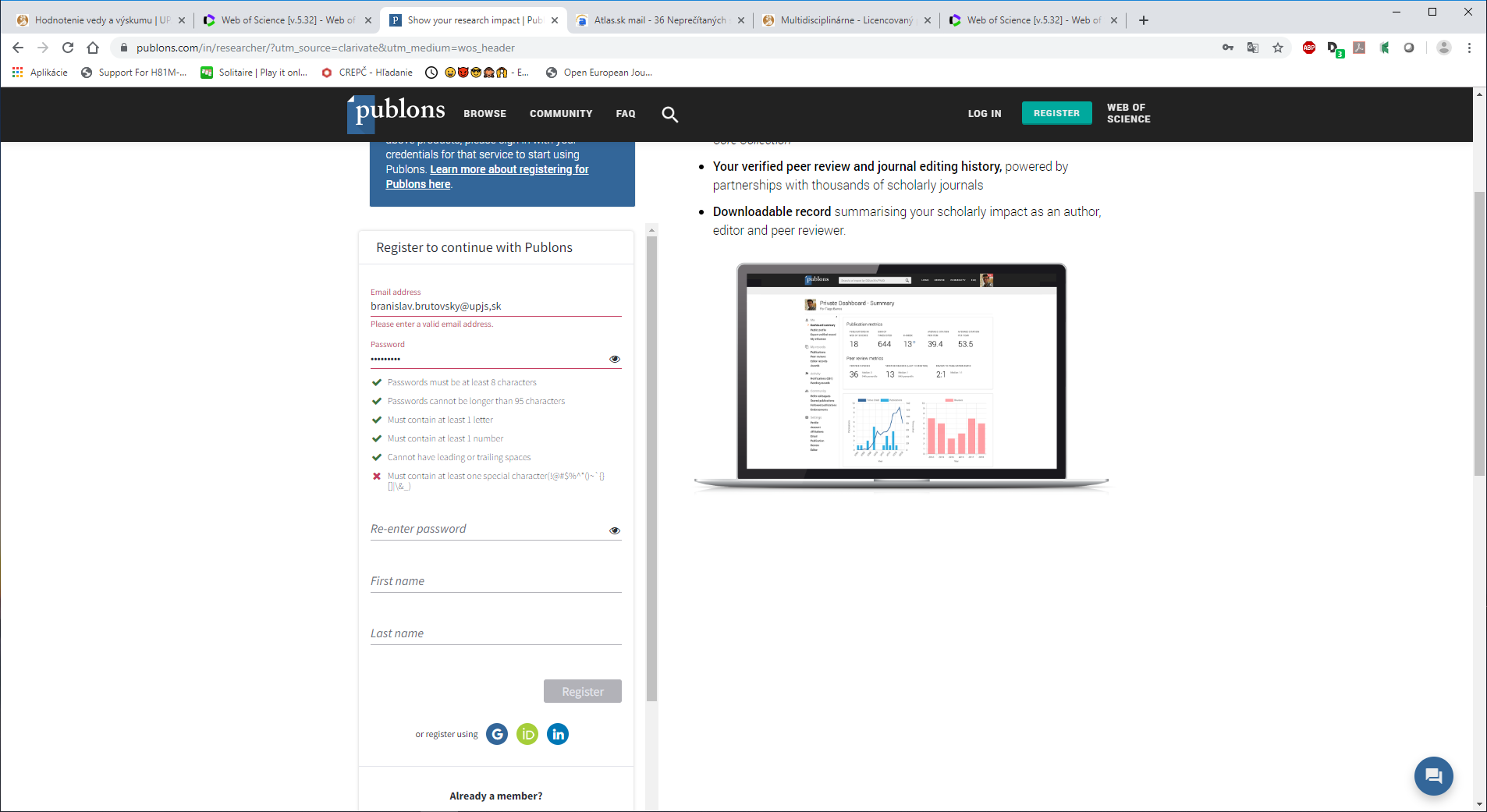 Tu sa autor
zaregistruje 
heslo použije to isté ako pri registrácii do WoS
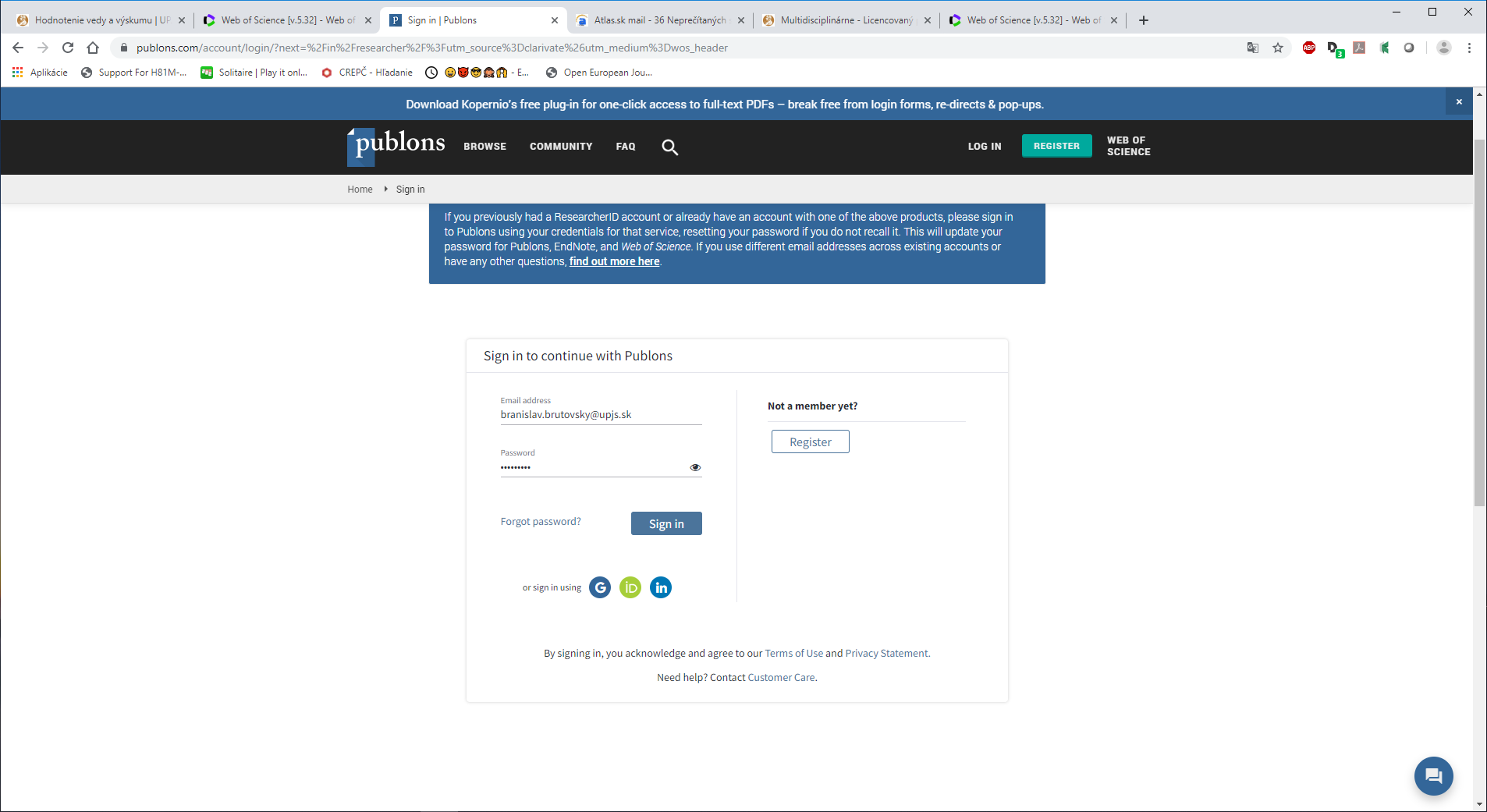 Následne sa bude
už len prihlasovať
cez Log in
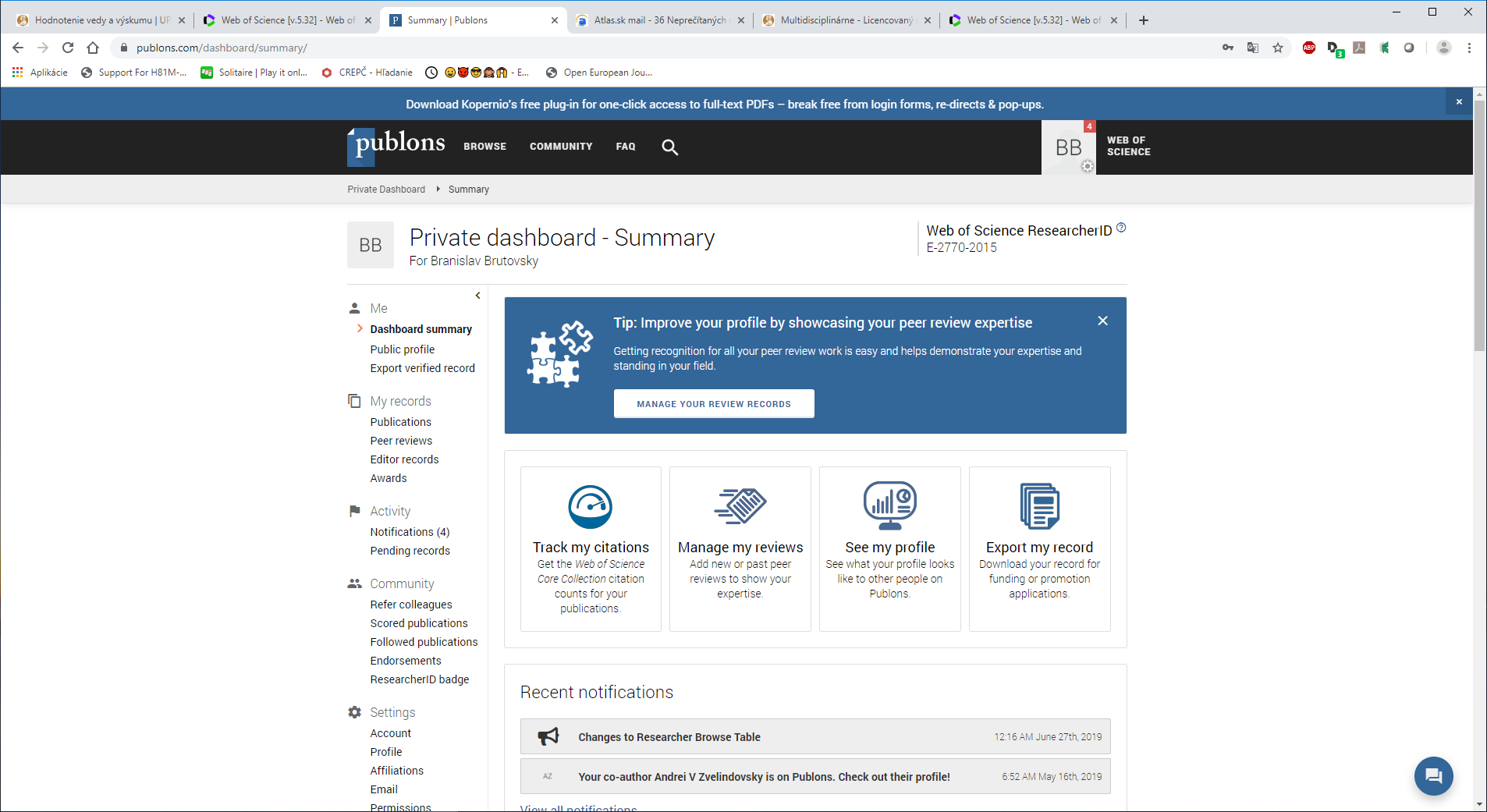 Na platforme Publons
si vie autor pozrieť zoznam svojich prác 
a ďalej spravovať profil cez záložku na ľavej strane
Tu má uvedené svoje ID
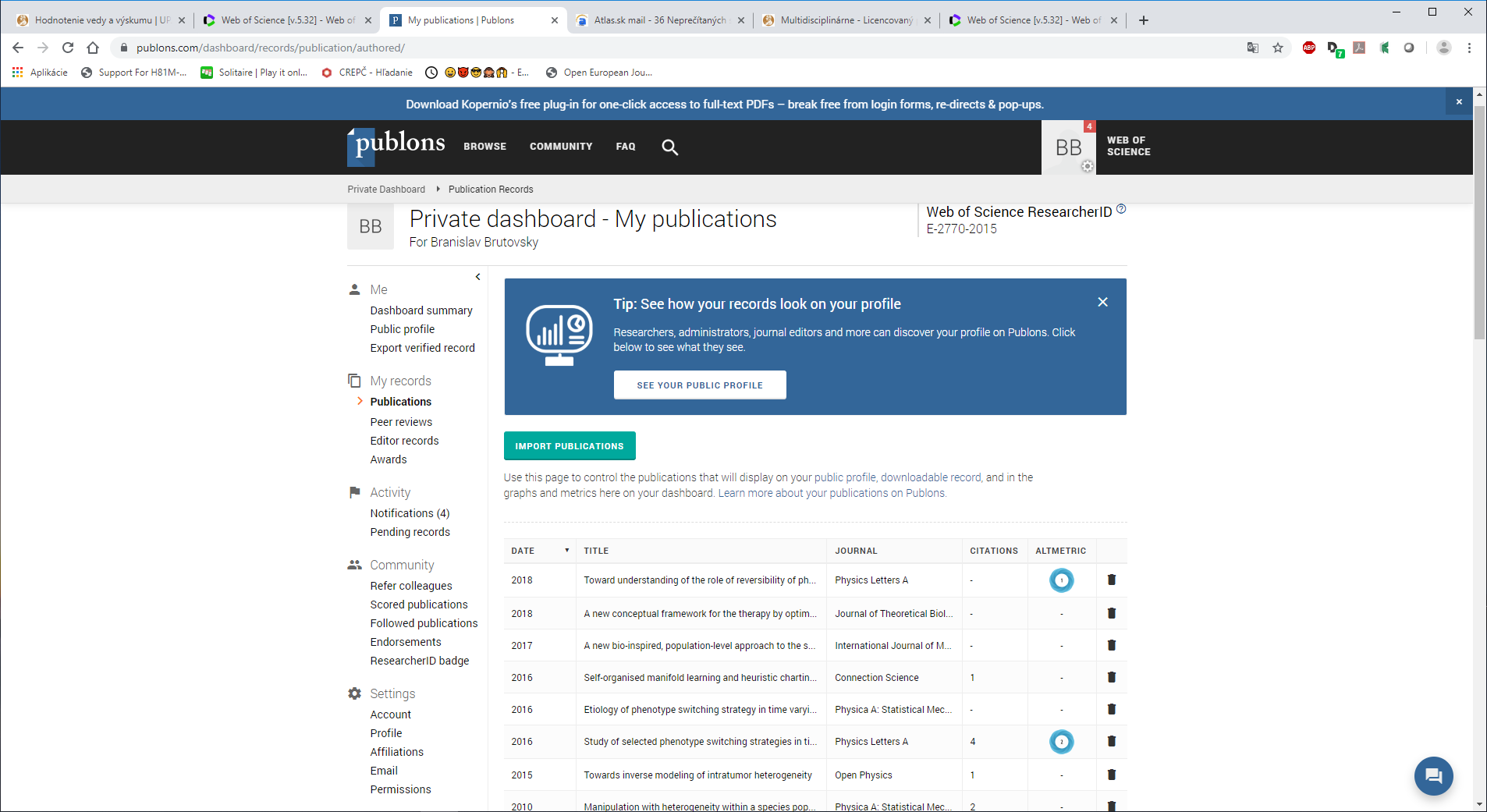 Práce z WoS 
naimportujeme
cez záložku 
Import publications

Cez záložku 
Publications
na ľavej strane vidí 
autor zoznam svojich
prác
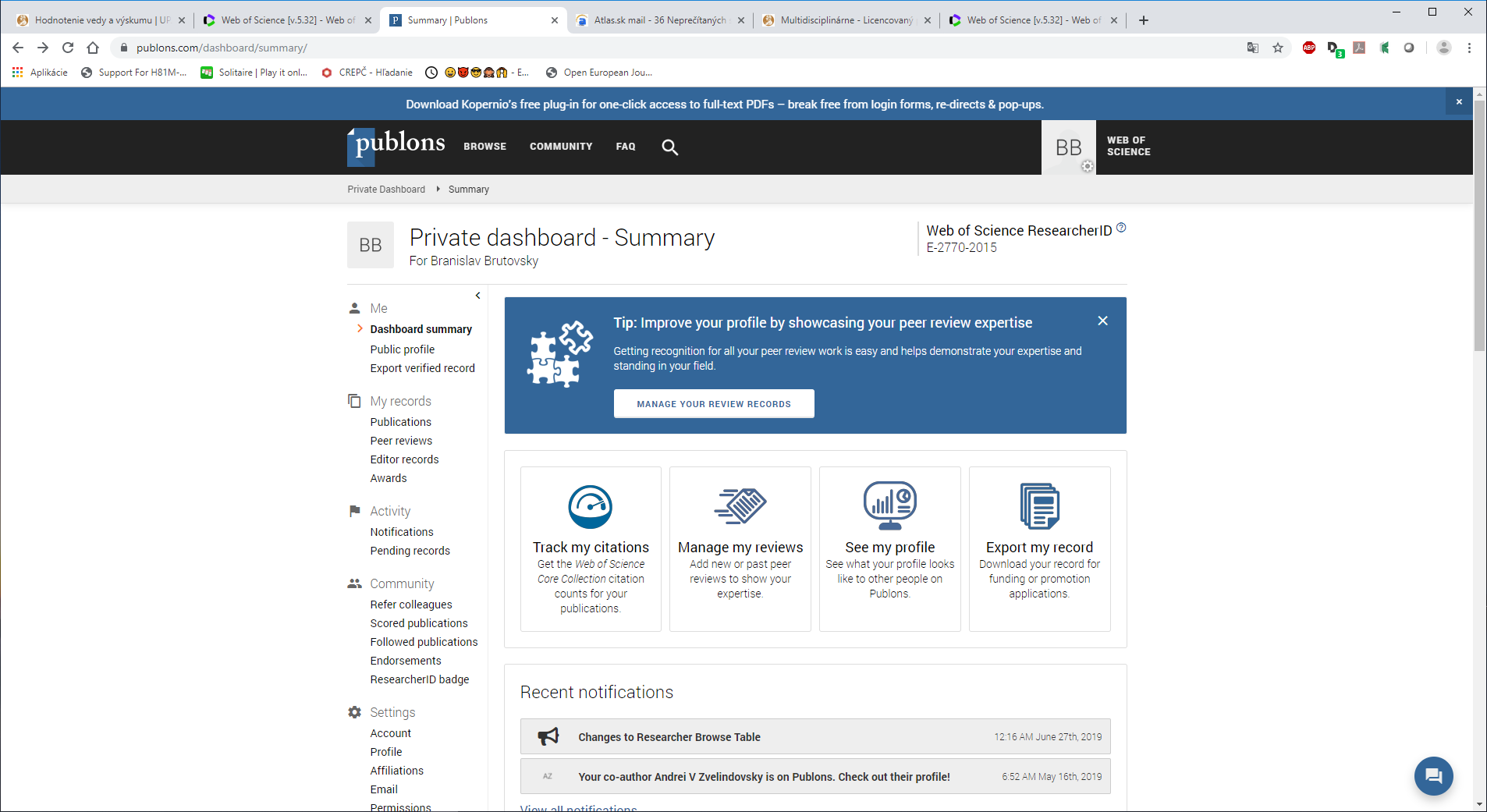 Cez hlavnú stránku rozkliknutím záložky 
See my profile vidí autor počet prác, citácií, H-index,
najviac citované práce
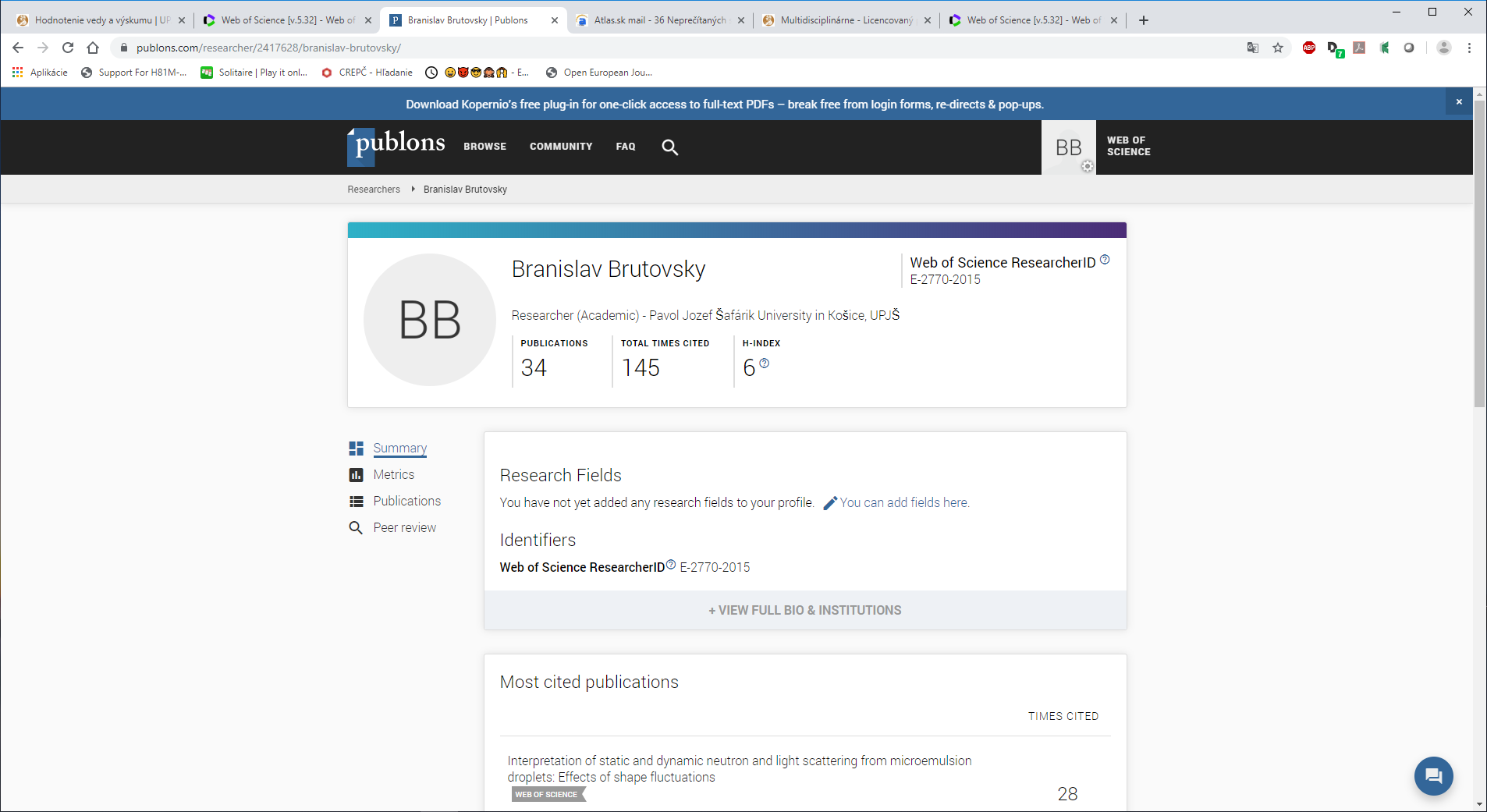 Profil autora je potrbné 
spravovať a nové práce
vždy pridať k profilu
Nastavenie zasielania alertov na nové citácie


po vytvorení zoznamu prác je potrebné každú prácu otvoriť a  cez 

    Create citation alert nastaviť zasielanie oznámení o nových citáciách na zadanú

    e-mailovú adresu

zasielanie alertov je nastavené vždy na jeden rok, po uplynutí tejto doby je potrebné ho obnoviť
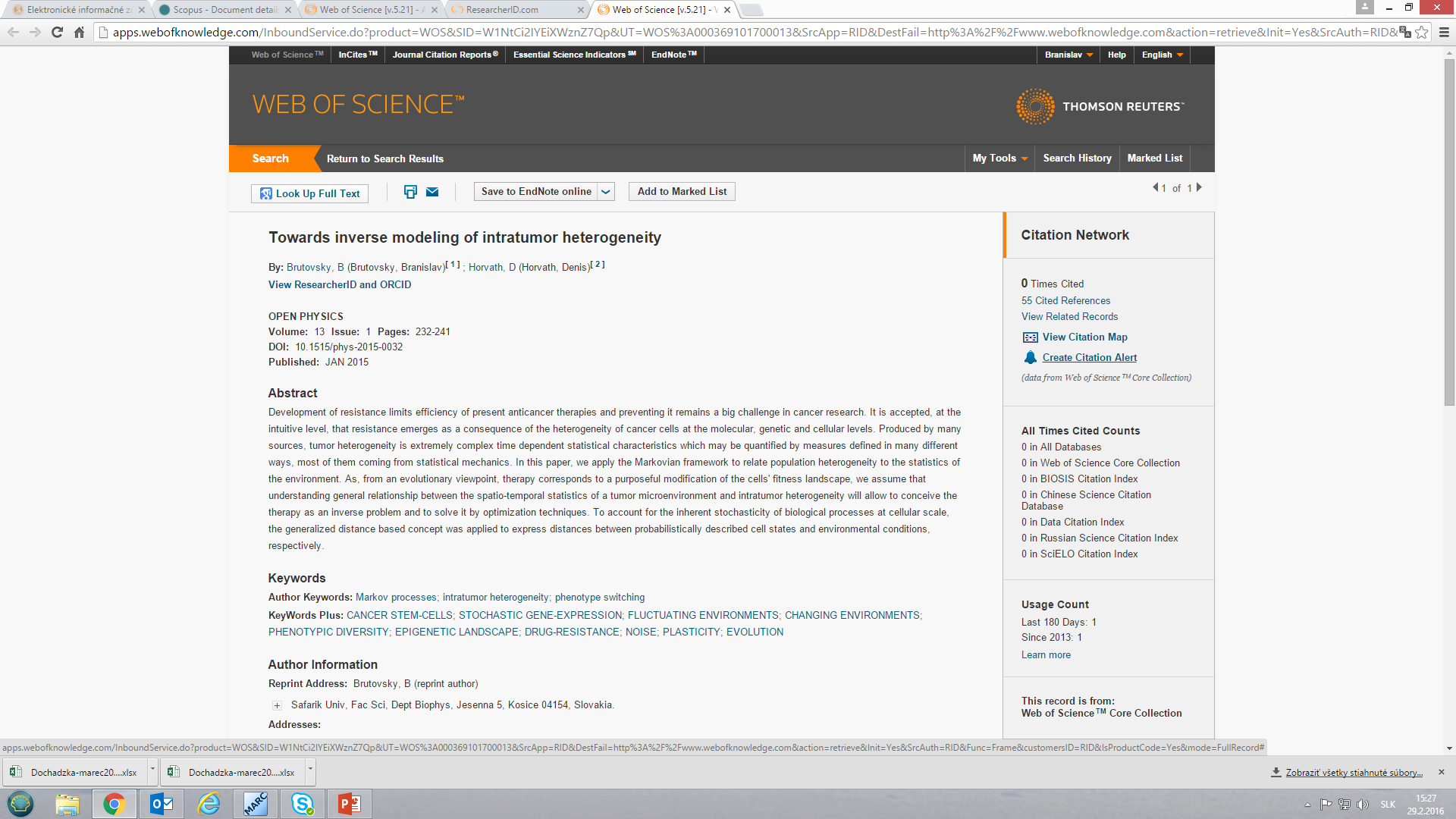 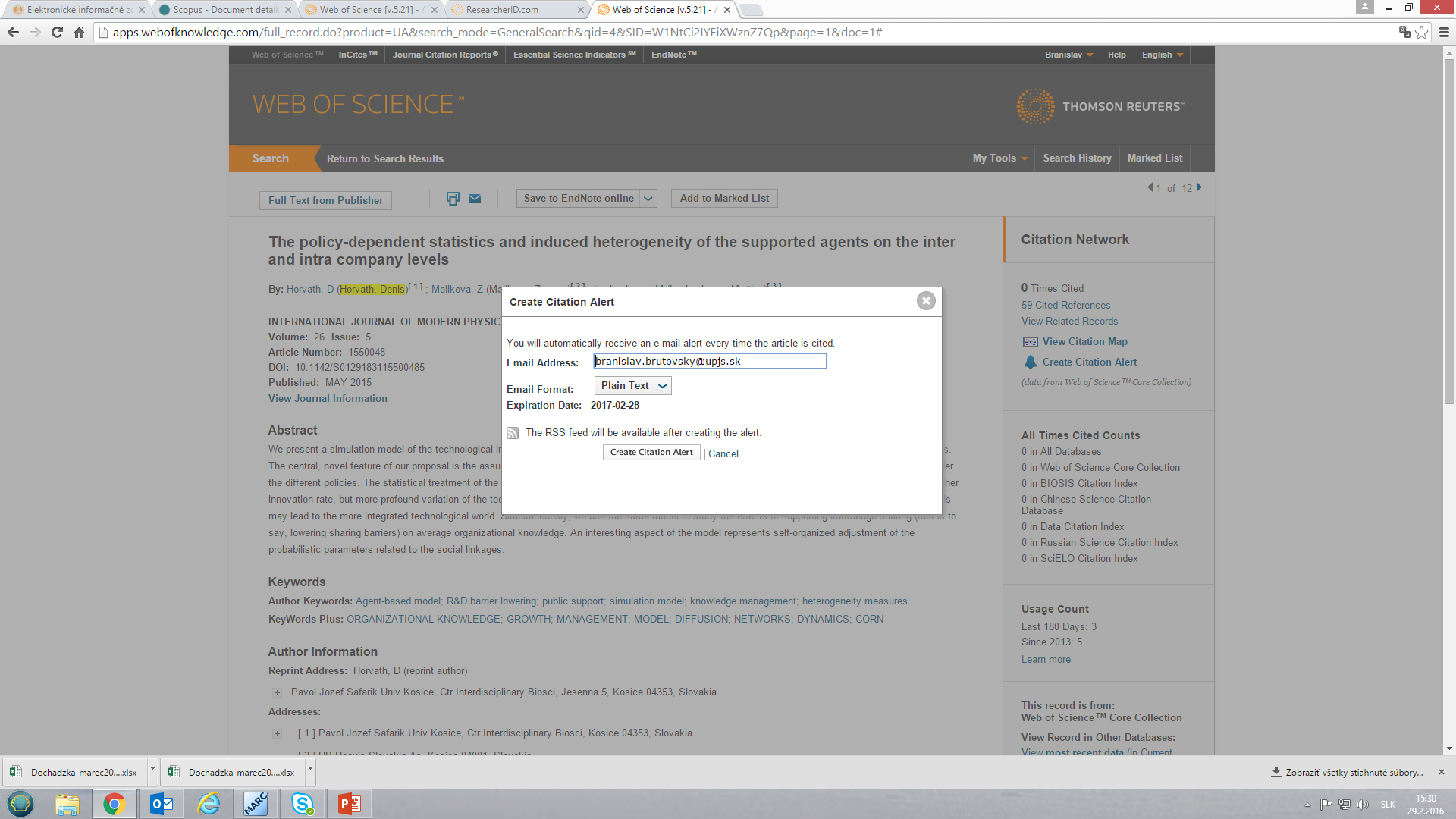 ĎAKUJEM ZA POZORNOSŤ